講座２　公務員給与制度の概要　　　　賃金決定の原則と基準
2016.5.14　自治労北海道本部活動家育成講座
1
１　労働基本権制約と給与勧告制度
労働基本権は、団結権、団体交渉権、団体行動権（争議権＝ストライキ権）からなる。憲法２８条では勤労者にこの労働基本権を保障しているが、公務員労働者に対して日本の場合、労働基本権を厳しく制約をしている。その理由は「公共サービスに携わる者はストライキを起こすと、住民の生活を脅かす恐れがある。」との考えがいまだに根強い。
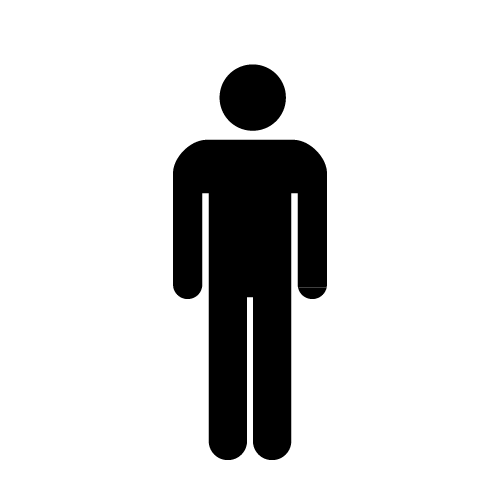 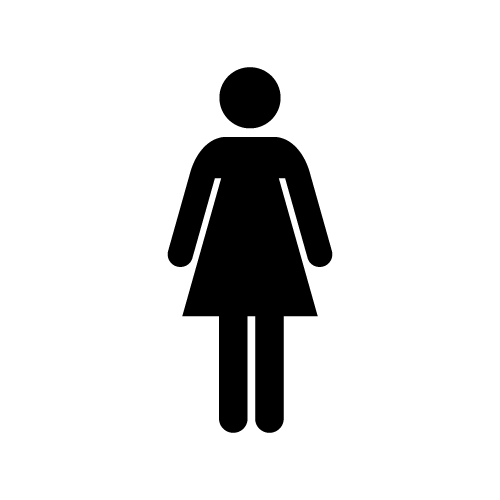 全体の奉仕者公共の福祉
労働基本権を制限
協約締結権と争議権の否認
公務員
2
※関係法令　地方公務員法（地公法）、地方公営企業等労働関係法（地公労）
3
公務員に対する労働基本権制約の代償措置として、人事院（国）、人事委員会（都道府県、政令指定都市など）は、社会一般の情勢に適応させ、職員の給与水準を民間企業従業員の給与水準と均衡させること（民間準拠）を基本に賃金労働条件の改定について給与勧告を行っている。
国会（給与法の改正）
給与勧告
人事院
内閣（勧告の取り扱いを決定）
給与勧告
議会（給与条例の改正）
人事委員会
首長（勧告の取り扱いを決定）
地方公務員の給与の基本となるのは「地方公務員法」
4
２　地方公務員の給与決定
●平等取り扱いの原則（地公法13）
すべて国民は、この法律の適用について、平等に取り扱われなければならず、人種、信条　
　　性別、社会的身分若しくは門地によつて、又は第十六条第五号に規定する場合を除く外
　　政治的意見若しくは政治的所属関係によって差別されてはならない。
●情勢適応の原則（地公法14の1）
地方公共団体は、この法律に基いて定められた給与、勤務時間その他の勤務条件が
　　社会一般の情勢に適応するように、随時、適当な措置を講じなければならない。
●人事管理の原則（地公法23の２）
任命権者は、人事評価を任用、給与、分限その他の人事管理の基礎として活用する
　　ものとする。
●職務給の原則（地公法24）
職員の給与は、職務と責任に応ずるものでなければならない。
●均衡の原則（地公法24）
職員の給与は、生計費並びに国及び他の地方公共団体の職員並びに民間事業の
　　従事者の給与その他の事情を考慮して定められなければならない。
●給与条例主義（地公法64）
職員の給与、勤務時間その他の勤務条件は、条例で定める。
地方公務員の賃金体系
給与
給料
5
地方公務員の賃金は、「月例賃金」と「その他の賃金」に分かれる。月例賃金は給料（給料月額、給料の調整額、給料の差額に相当する額）と月例手当に分かれる。給料は賃金総体の約80％をしめている。
給料と諸手当も含めた総体のこと
いわゆる本俸（基本給）。給料は諸手当などの算定基礎になっている
また組合費の算定基礎にもなっている。
現給保障
2006給与構造改革の際、俸給月額が切替前日（2006年3月31日）の給料月額に達しない職員に対し「俸給月額のほかに、その差額に相当する額を俸給として支給する」こととした激変緩和措置。なお2014給与制度の総合的見直しの導入の際にも同様の措置が取られている。
2006.４.１
2006.3.31
差額相当額
改正前の
俸給月額
改正後の　俸給月額
現給保障額
切替
6
※関係法令　地方自治法第204条
給料月額
給　料
※給料月額の差額に相当する額
給料の調整額
扶養手当
月例賃金
(教育職調整額）
地方公務員の賃金
地域手当
住居手当
初任給調整手当
時間外勤務手当、休日勤務手当、夜間勤務手当、宿日直手当
特殊勤務手当、農林漁業改良普及指導手当
特地勤務手当（へき地手当）
（産業教育手当、定時制通信教育手当、義務教育等教員特別手当）
単身赴任手当
管理職手当、管理職員特別勤務手当
期末手当、勤勉手当、期末特別手当、寒冷地手当
その他の　賃金
通勤手当
災害派遣手当
特定任期付職員業務手当
任期付研究員業績手当
退職手当
※　（　　　）の手当は教員へ支給、期末特別手当は指定職へ支給